Structure of Liberty
F.H. Buckley, Scalia Law School
fbuckley@gmu.edu, fhbuckley.com
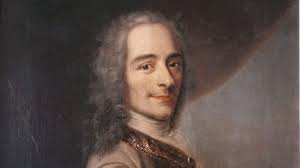 Voltaire,
Letters on the English, 1733
The Fascination with Britain
Montesquieu

L’esprit des lois, 1748
“When the legislative and executive powers are united in the same person, or in the same body of magistrates, there can be no liberty.
Montesquieu

L’esprit des lois, 1748
And do you agree with that?
Is there one perfect formula for governments everywhere?If so, it’s exportable
The Queen in Parliament as Sovereign
Virginia Capitol, Williamsburg, 1776
Virginia Constitution, June 12, 1776
On a scale of one to ten, is this a government of separation of powers?
Was a new U.S. Constitution needed?
	Hamilton and Madison as nationalists
	Against them, the future anti-Federalists
The Annapolis Conference
Louis-Guillaume Otto
Charles Beard
Financial Distress
Failure to settle with Loyalist claims
The “rage of paper money”
The closure of the courts
Barriers to interstate commerce
The Financial Argument for Nationalism
N Hampshire has not paid a shilling, since peace, and does not mean to pay one to all eternity.

In N York they pay well because they can do it by plundering N Jersey and Connecticut
William Grayson to James Monroe, May 29, 1787
Quarrels with Spain over the Mississippi

British control over western forts
The Foreign Policy Argument for Nationalism
United States 1787
Mobs: Fort Wilson, Oct.1779
“We imagined that the mildness of our government and the virtue of the people were so correspondent, that we were not as other nations requiring brutal force to support the laws—But we find that we are men, actual men, possessing all the turbulent passions belonging to that animal and that we must have a government proper and adequate for him.” 
---Henry Knox to George Washington
Shay’s rebellion in western Massachusetts, Jan-Feb 1787
“For the sole and express purpose of revising the Articles of Confederation and reporting to Congress and the several [state] Legislatures such alterations and provisions therein as shall when agreed to in Congress and confirmed by the States render the federal Constitution  adequate to the exigencies of Government and the preservation of the Union.”
Congress authorizes the Constitutional Convention Feb. 21, 1787
Who wasn’t in Philadelphia